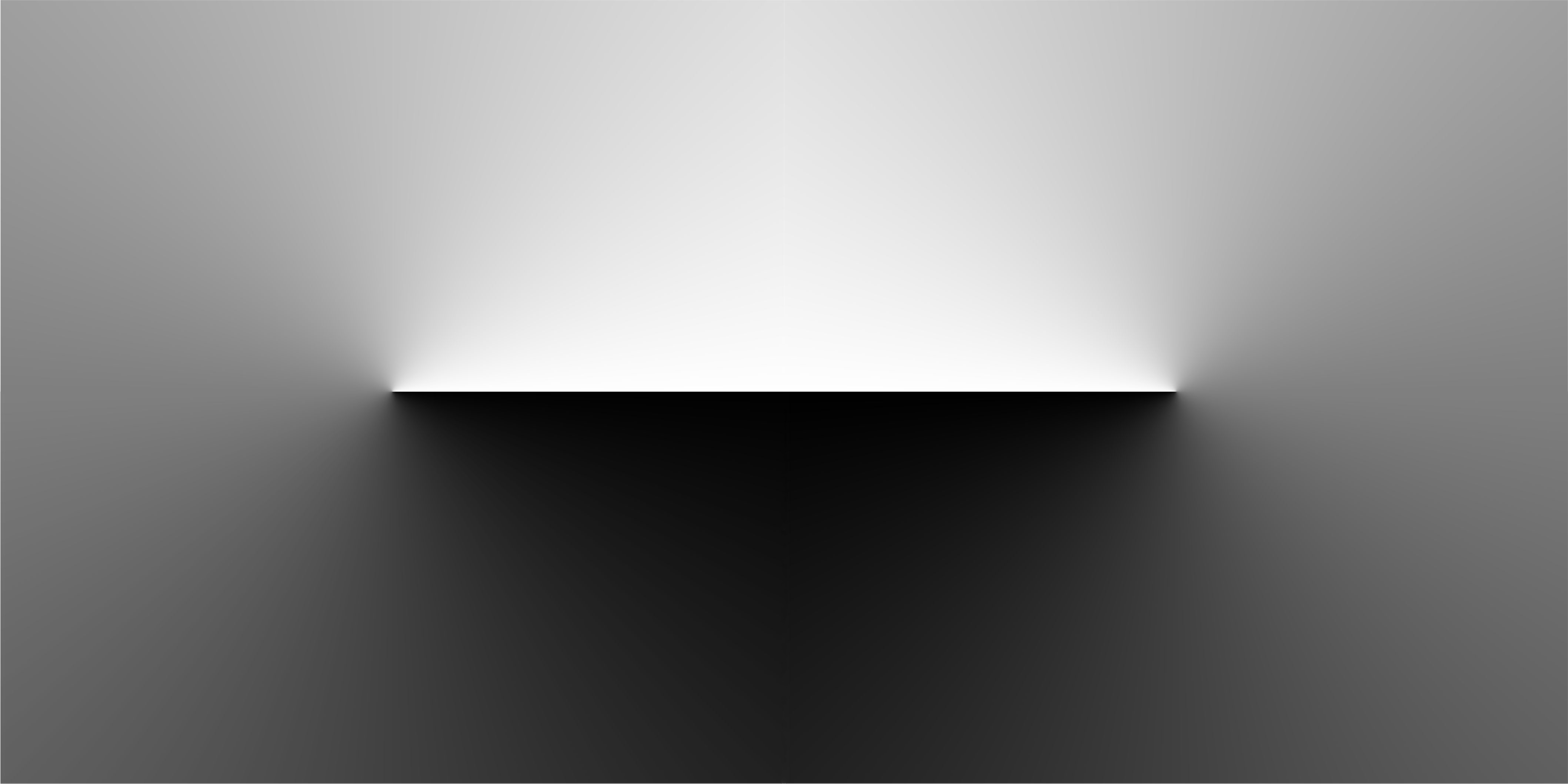 首页设计图汇报
创奇团队
2017.10.30
[Speaker Notes: 背景图由本人使用其他软件绘制而成，请放心使用]
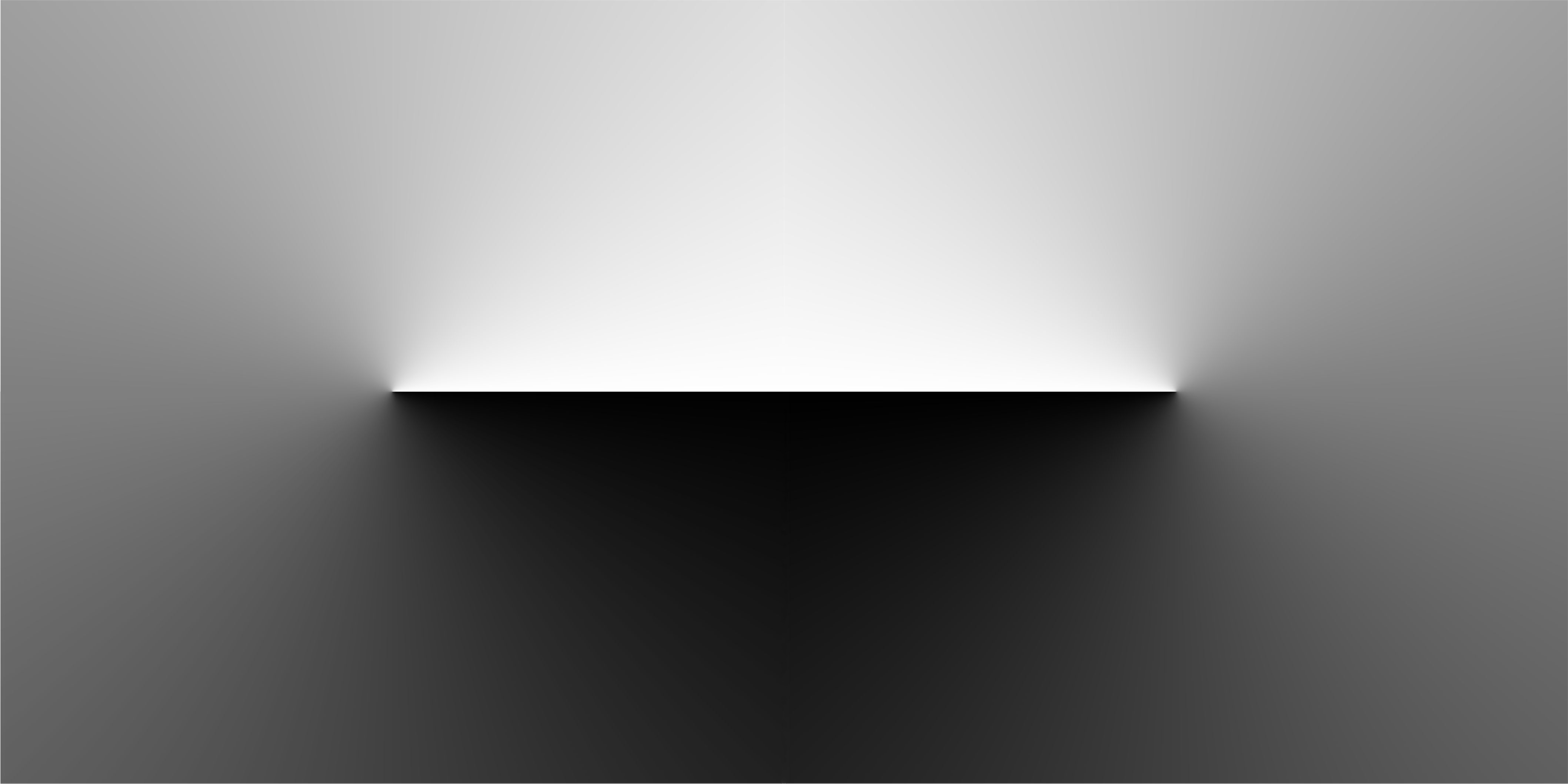 目   录
1
2
3
4
会议
讨论
个人
设计
确认
首页
总结
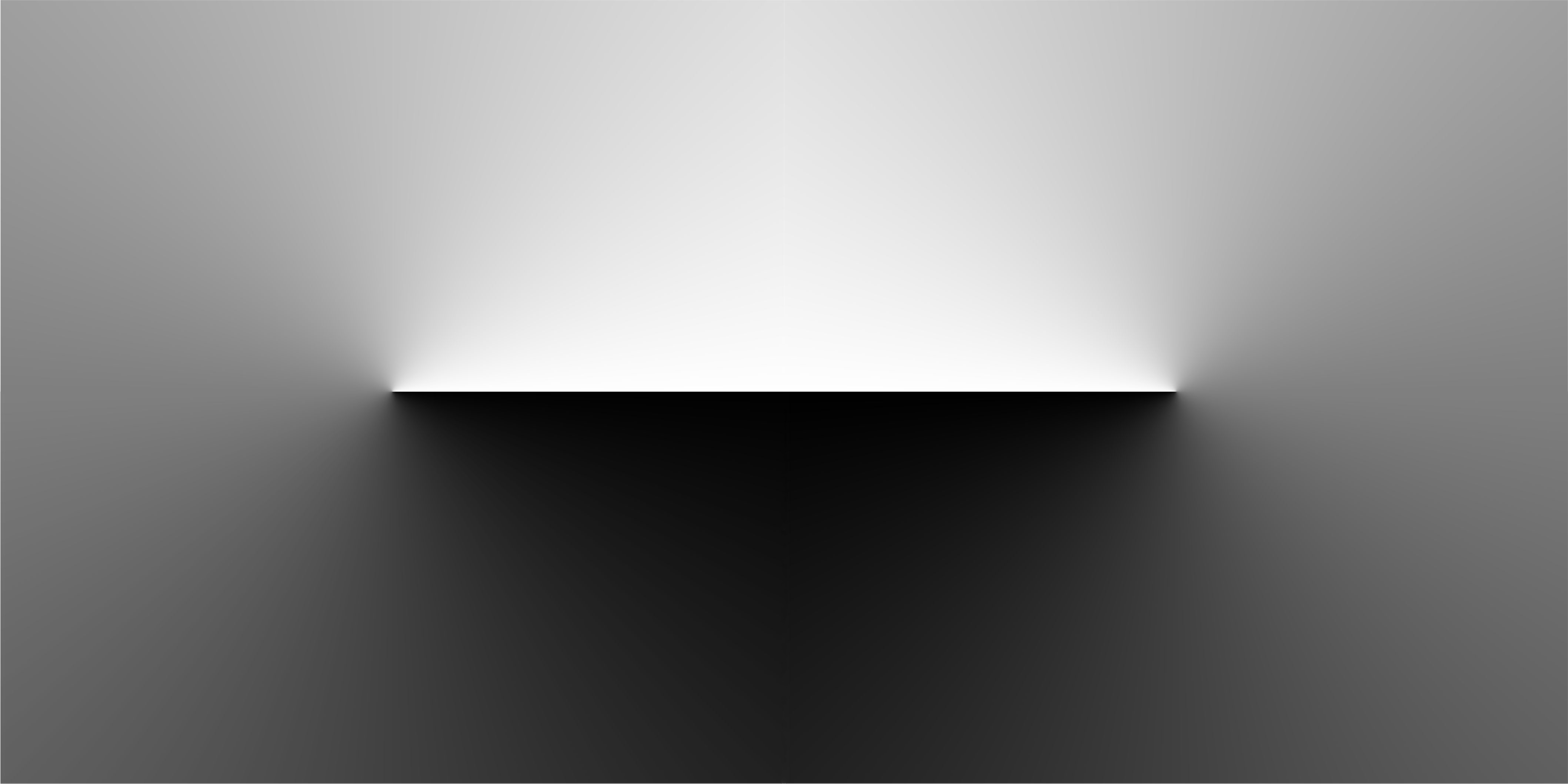 1
会议讨论
会议讨论
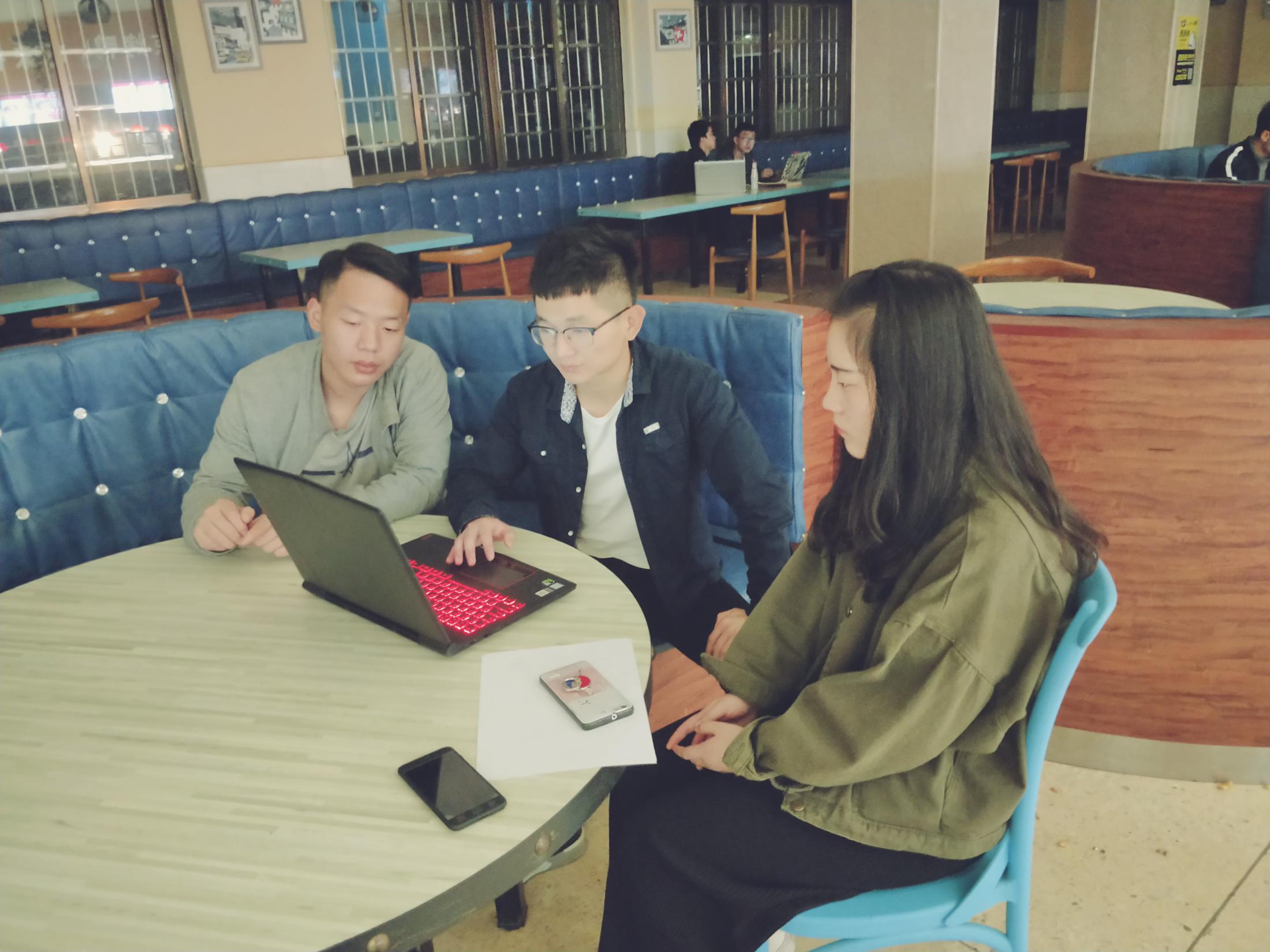 会议时间：2017.10.28晚
会议地点：三食堂
会议目的：讨论首页设计
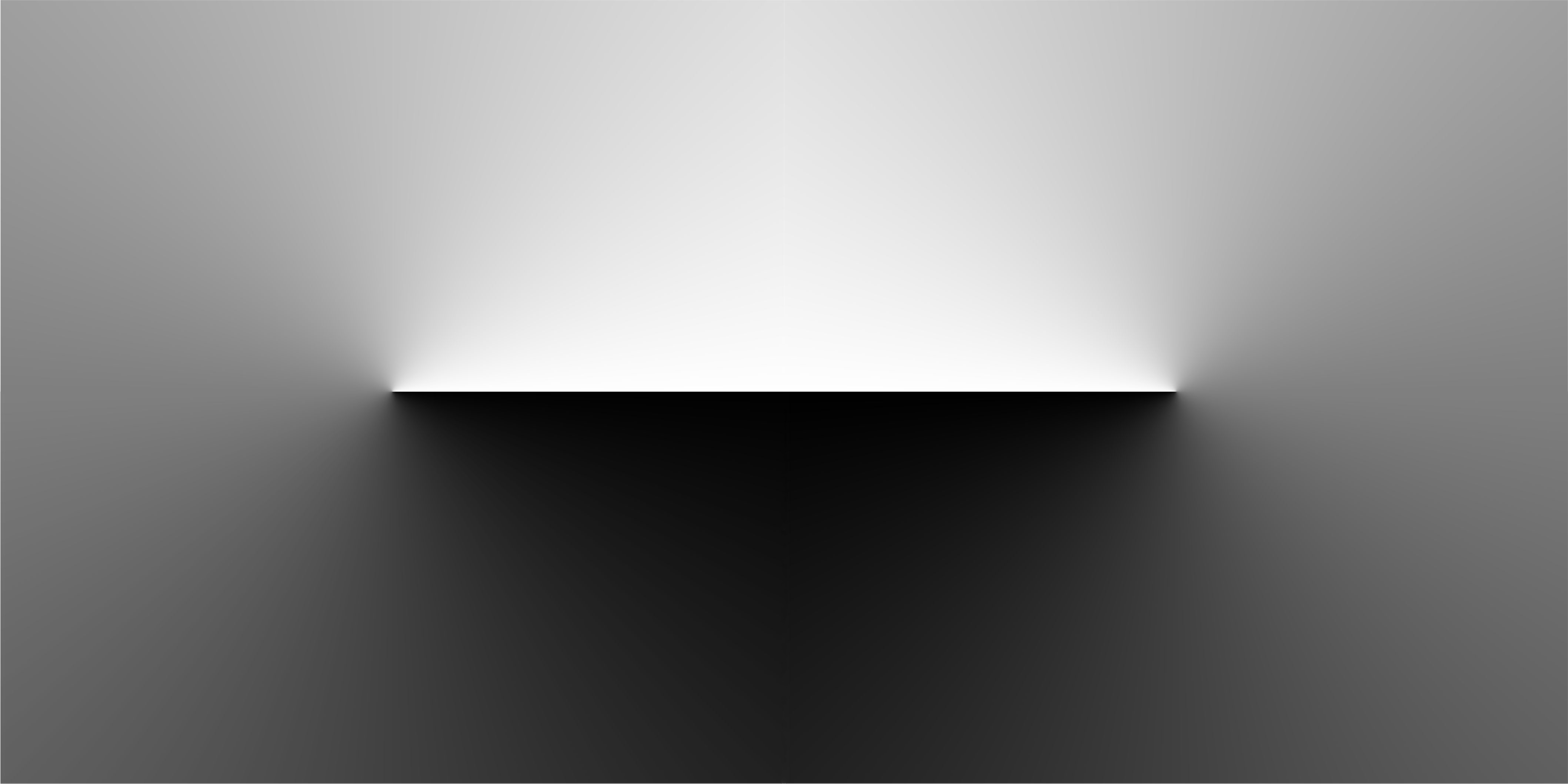 2
个人设计
个 人 首 页 设 计
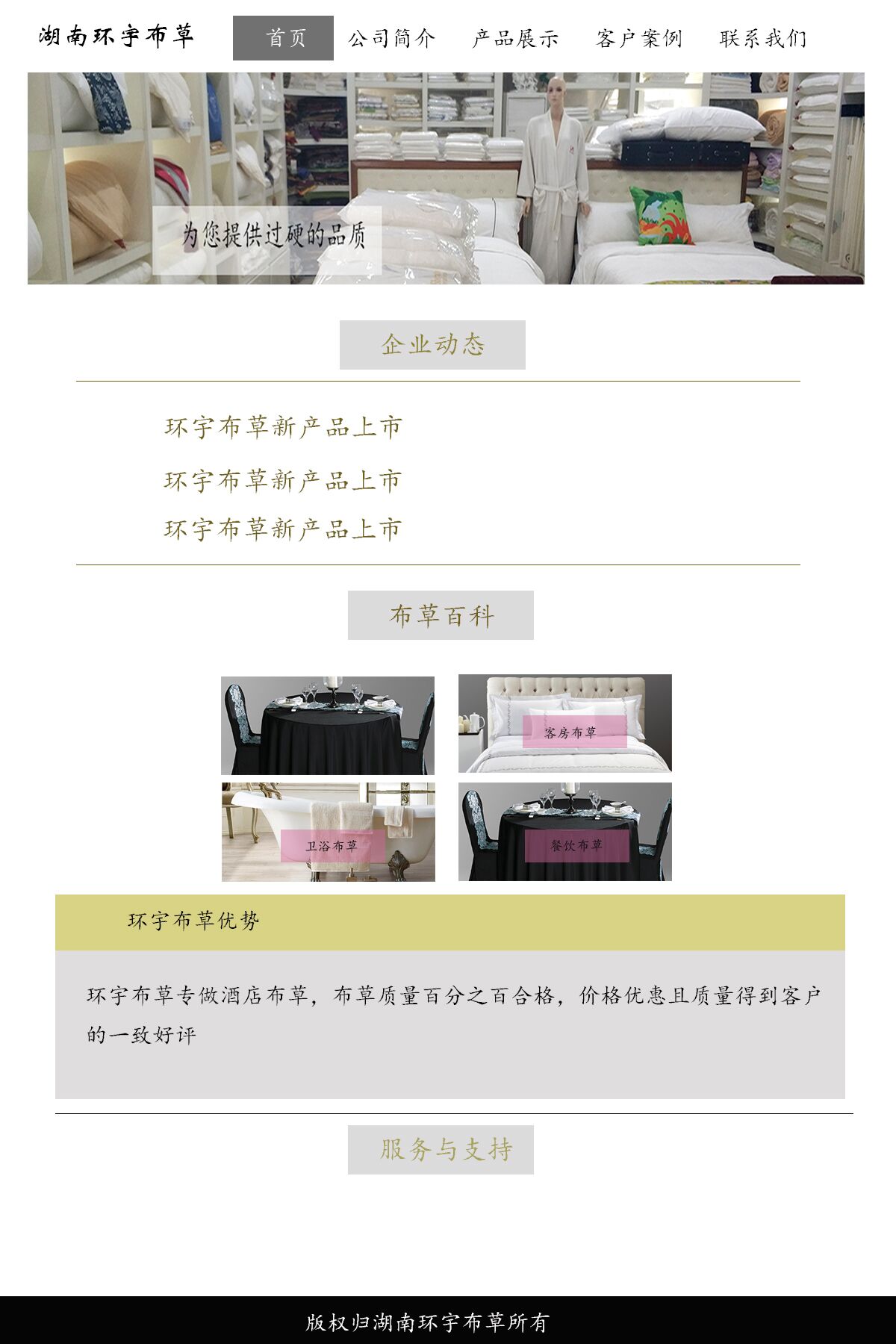 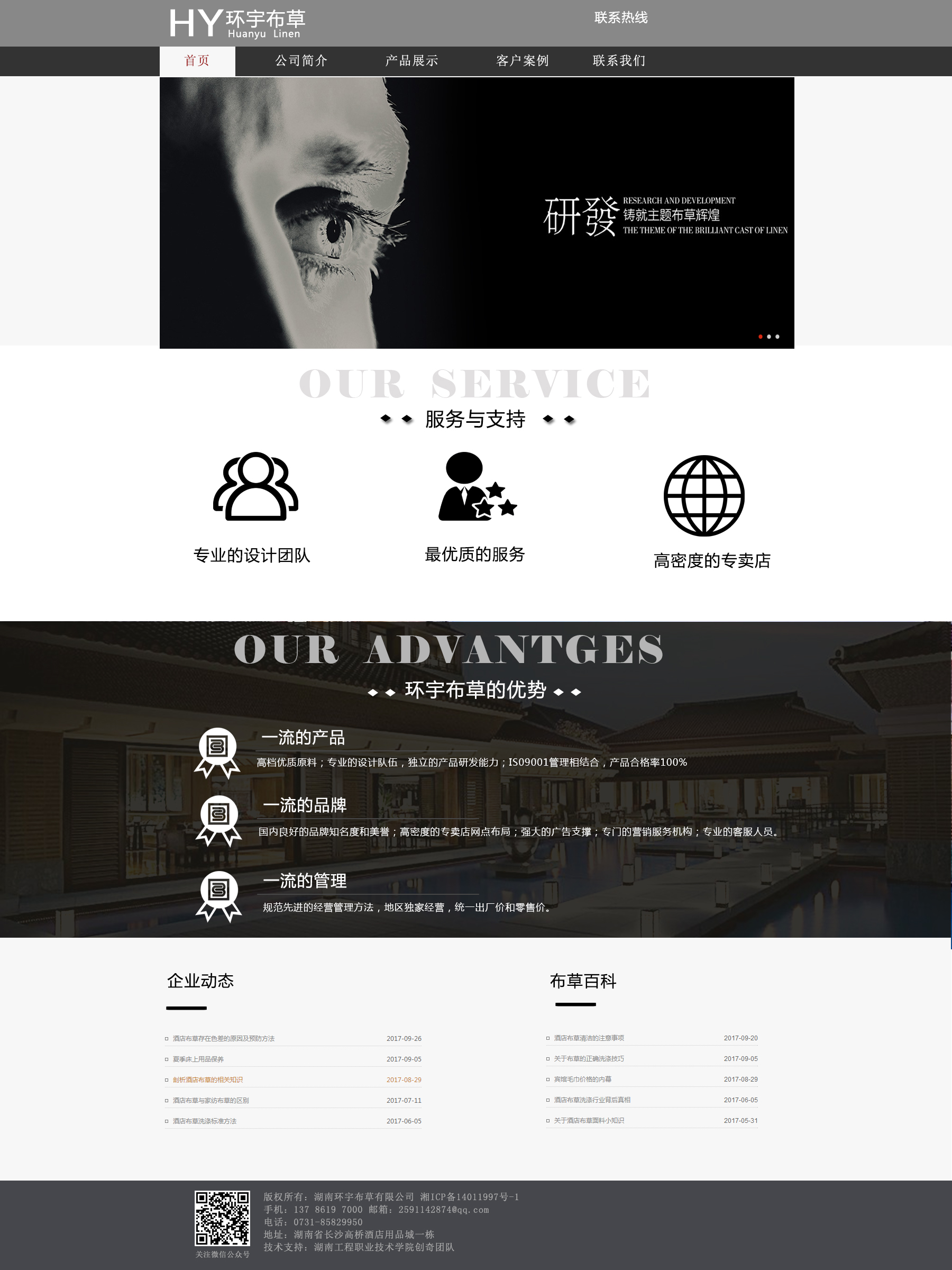 张高飞的首页设计
刘洋的首页设计
个 人 设 计
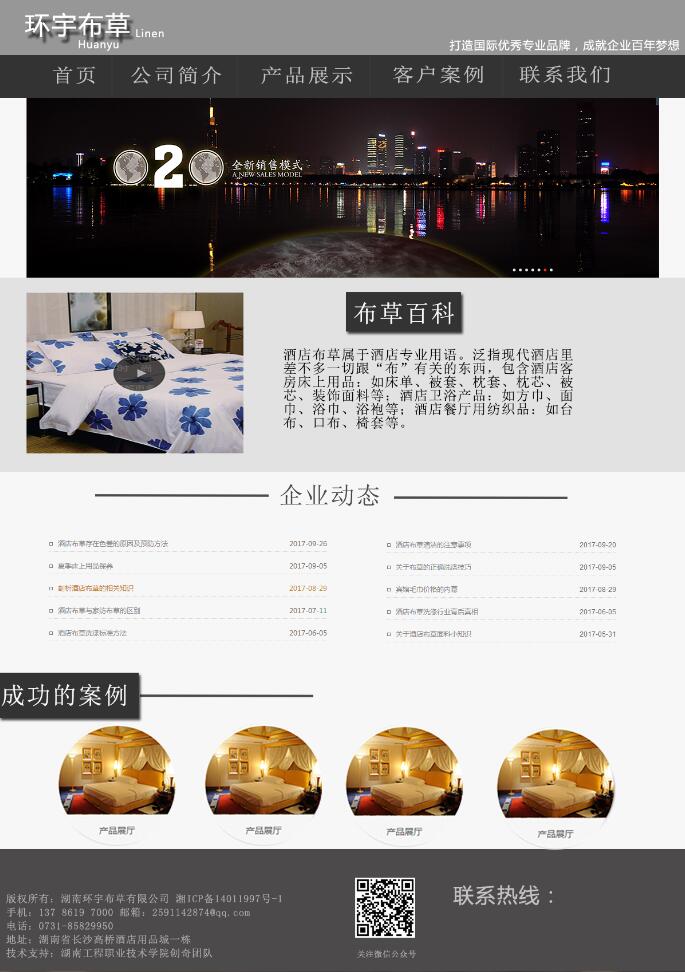 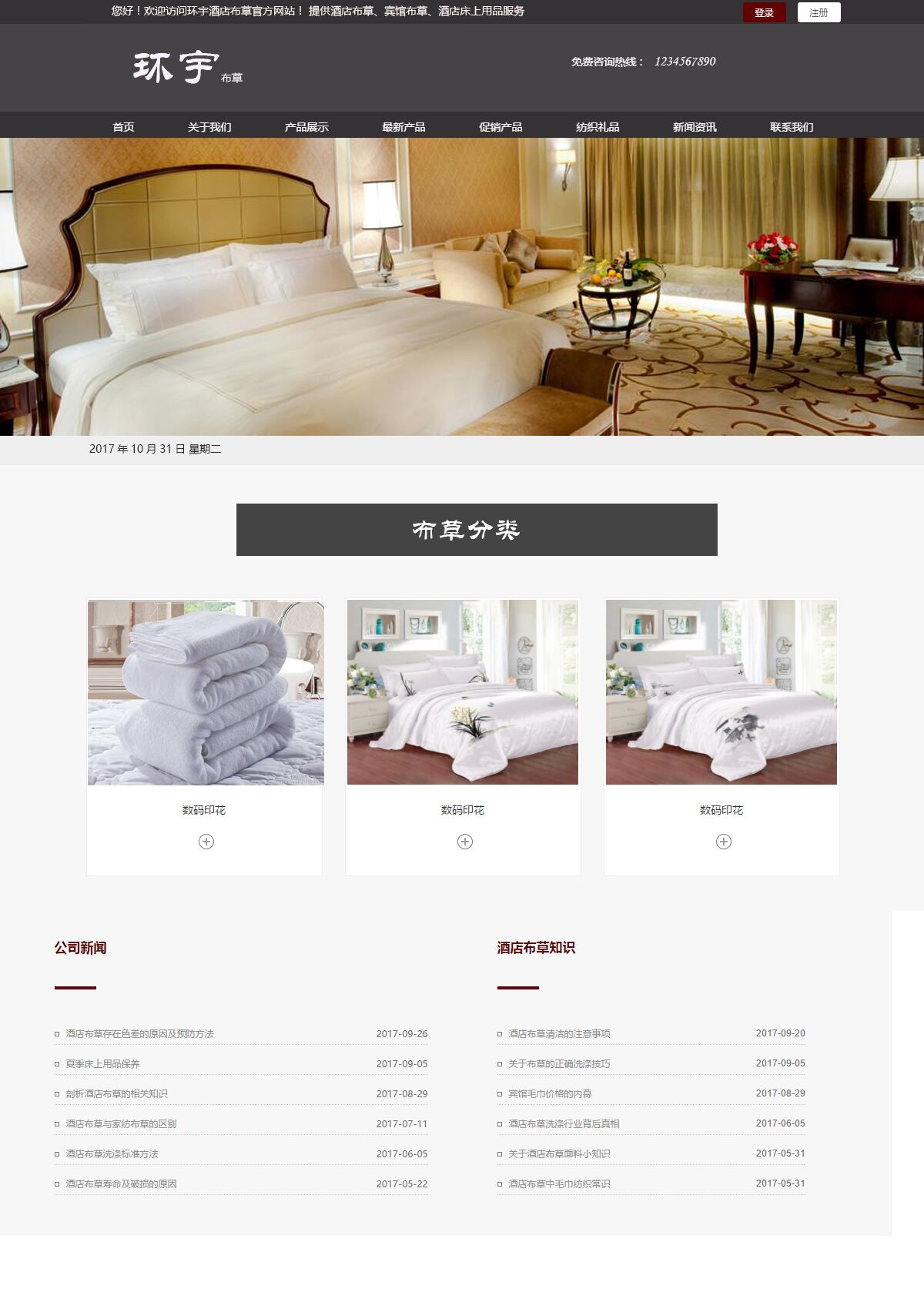 陈博的首页设计
胡鹏的首页设计
讨 论
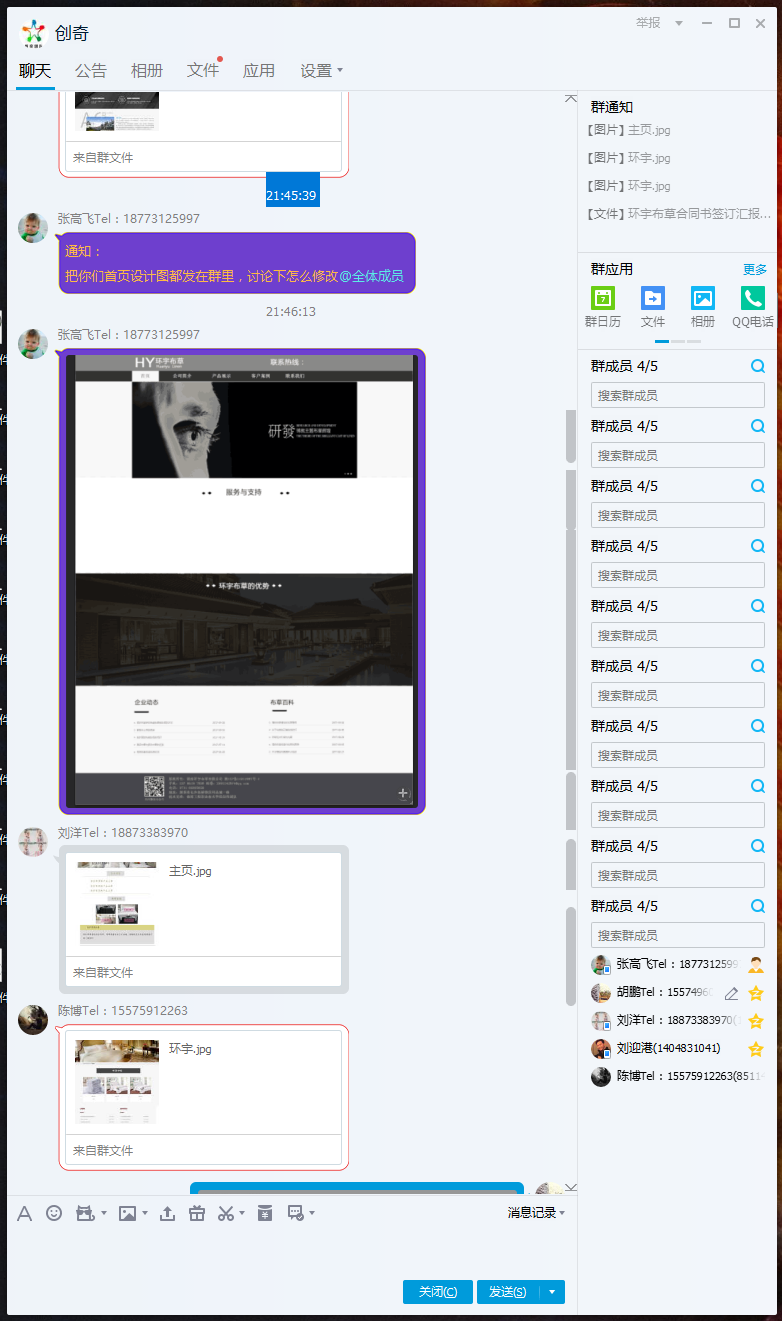 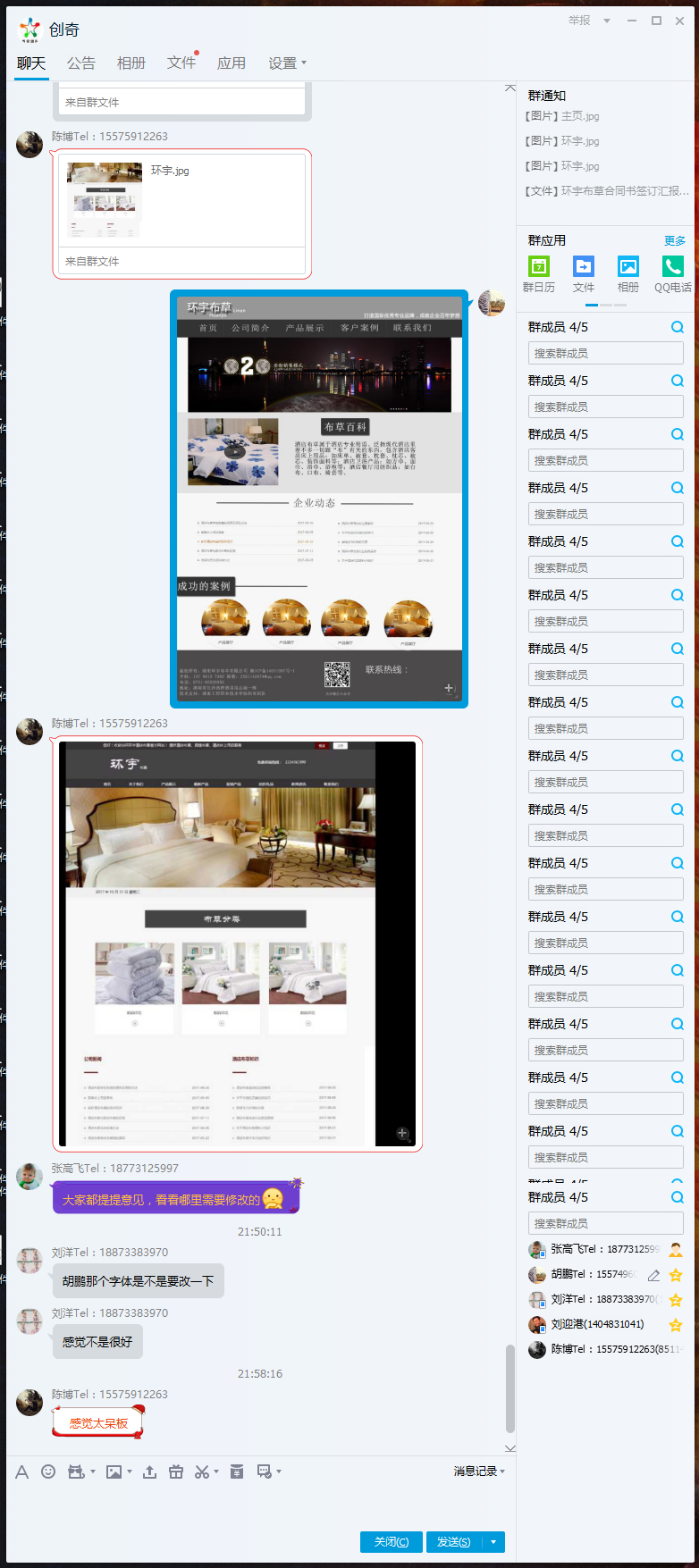 qq群讨论所做的主页设计
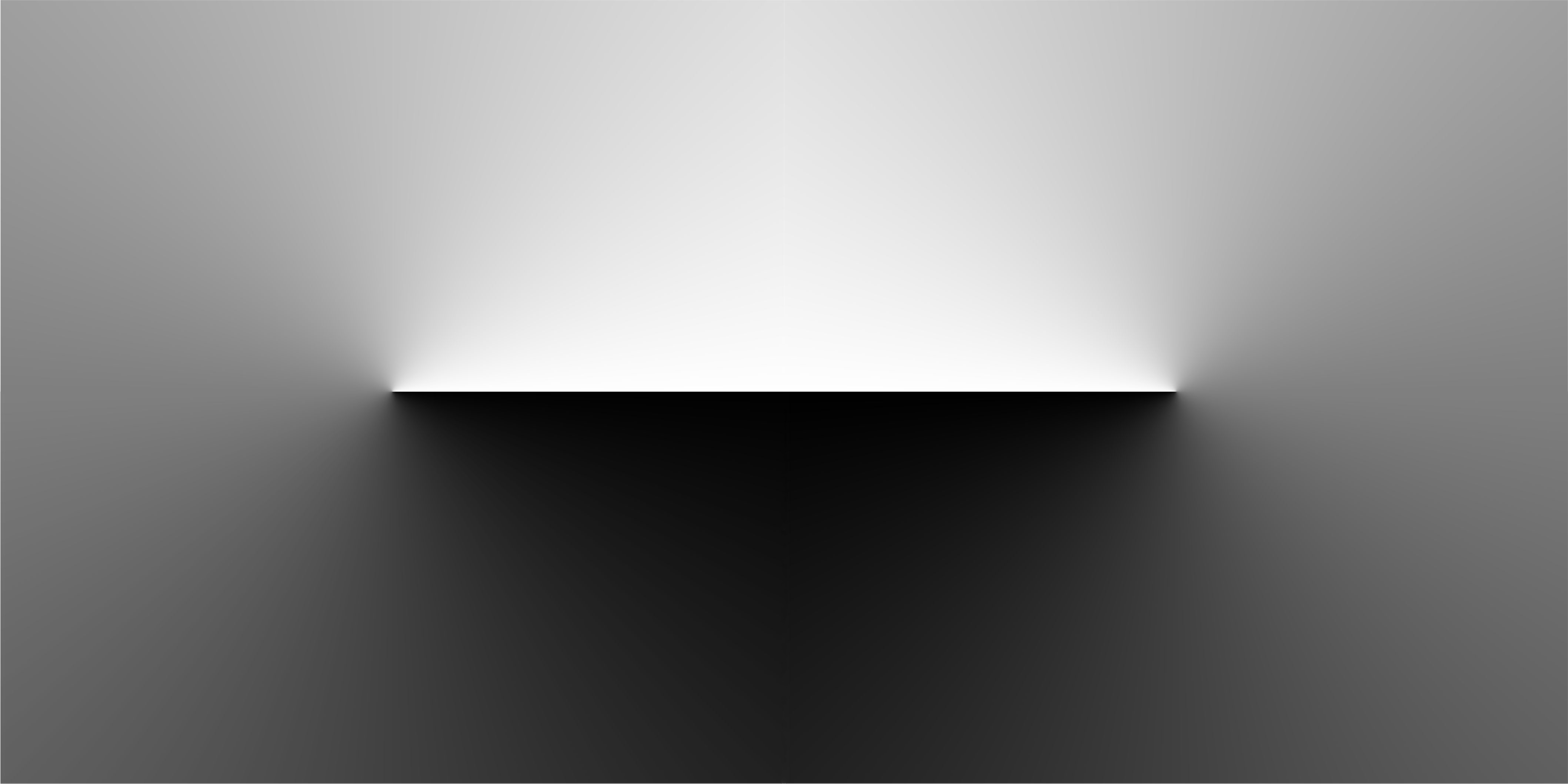 3
确认首页
确 认 首 页
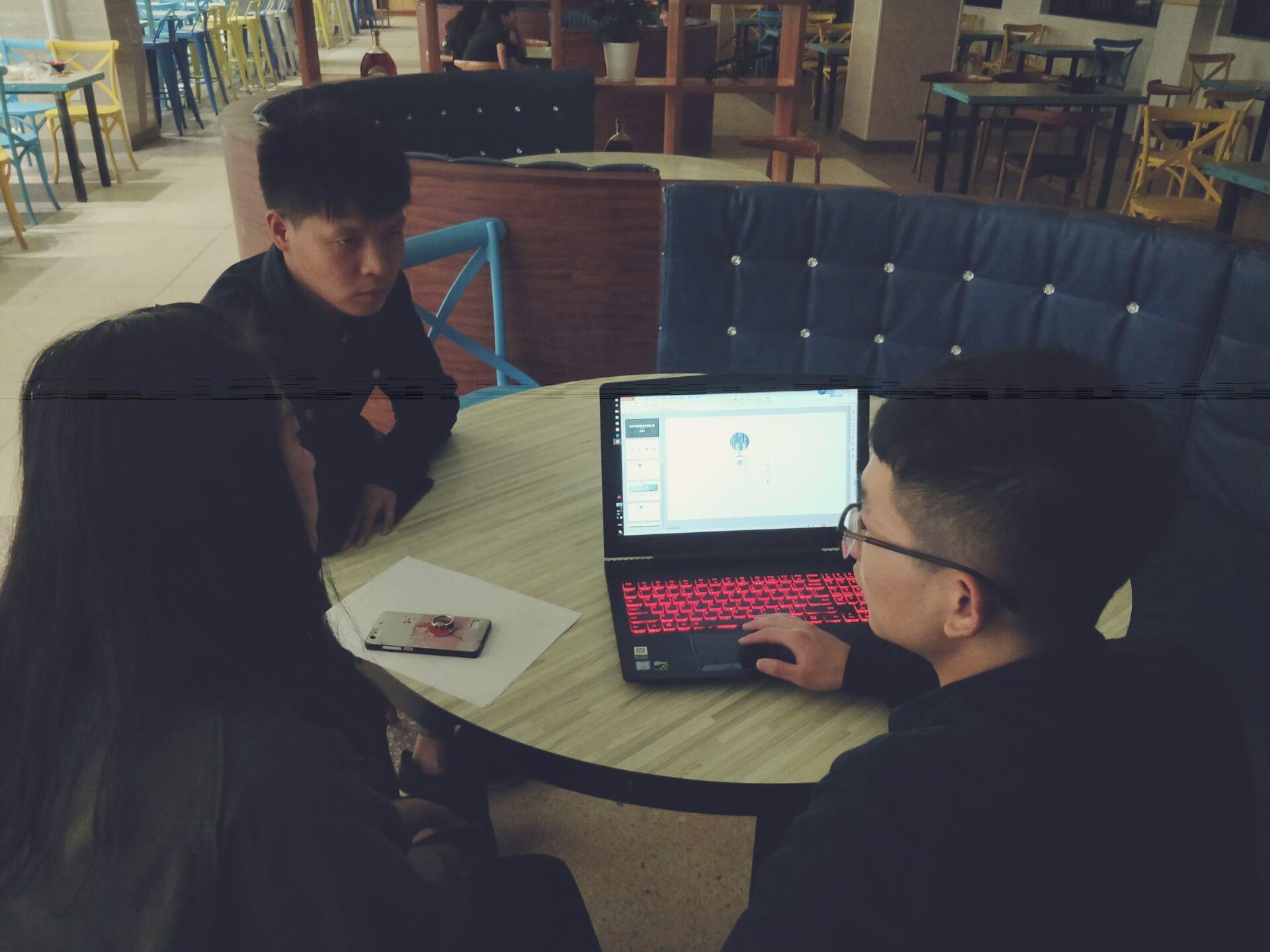 在三食堂我们团队举行了第二次会议，会议确定了首页的定稿，一致决定采用张高飞所做的首页
定稿首页图
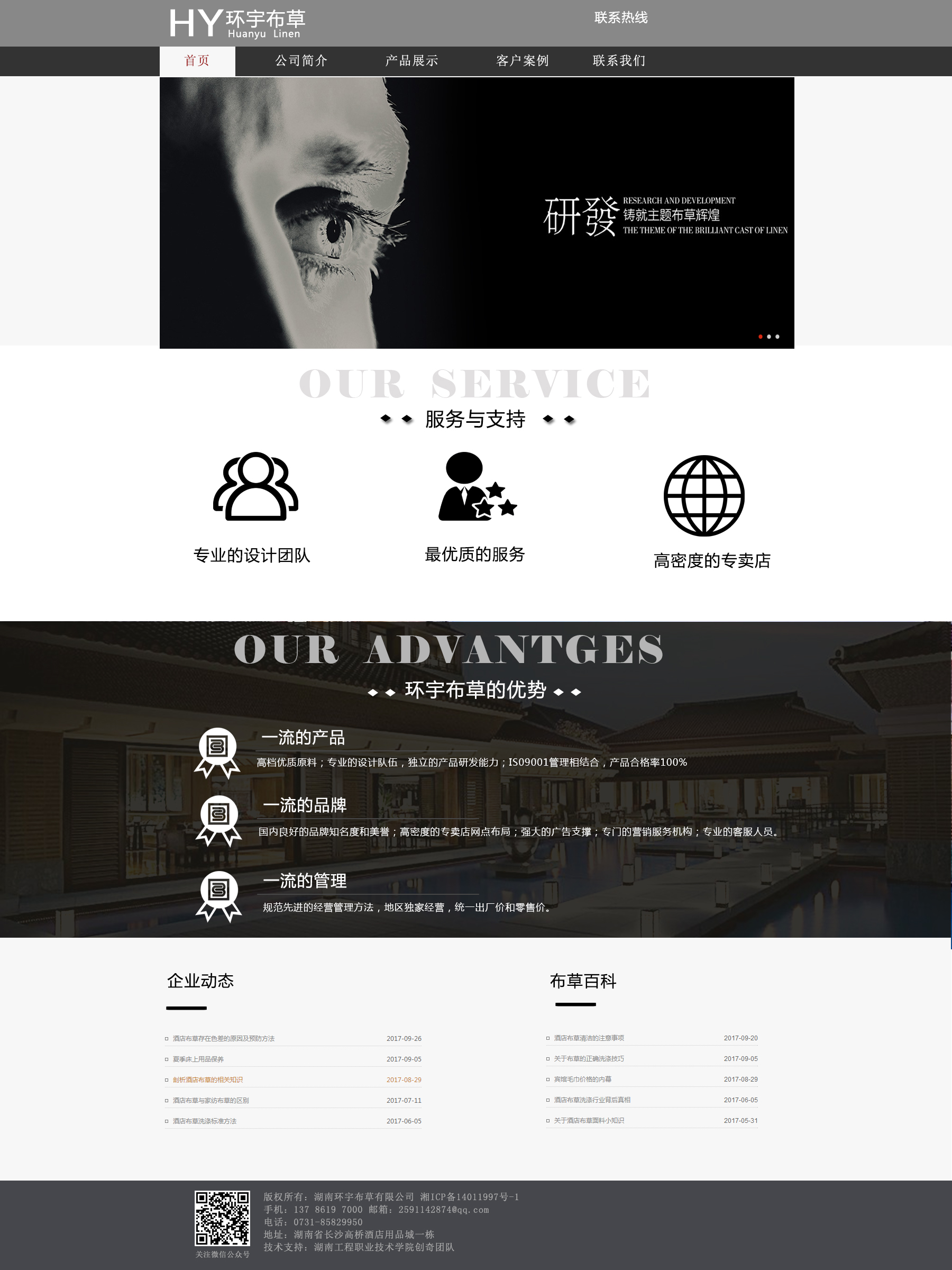 按照需求文档中的要求，风格简洁。
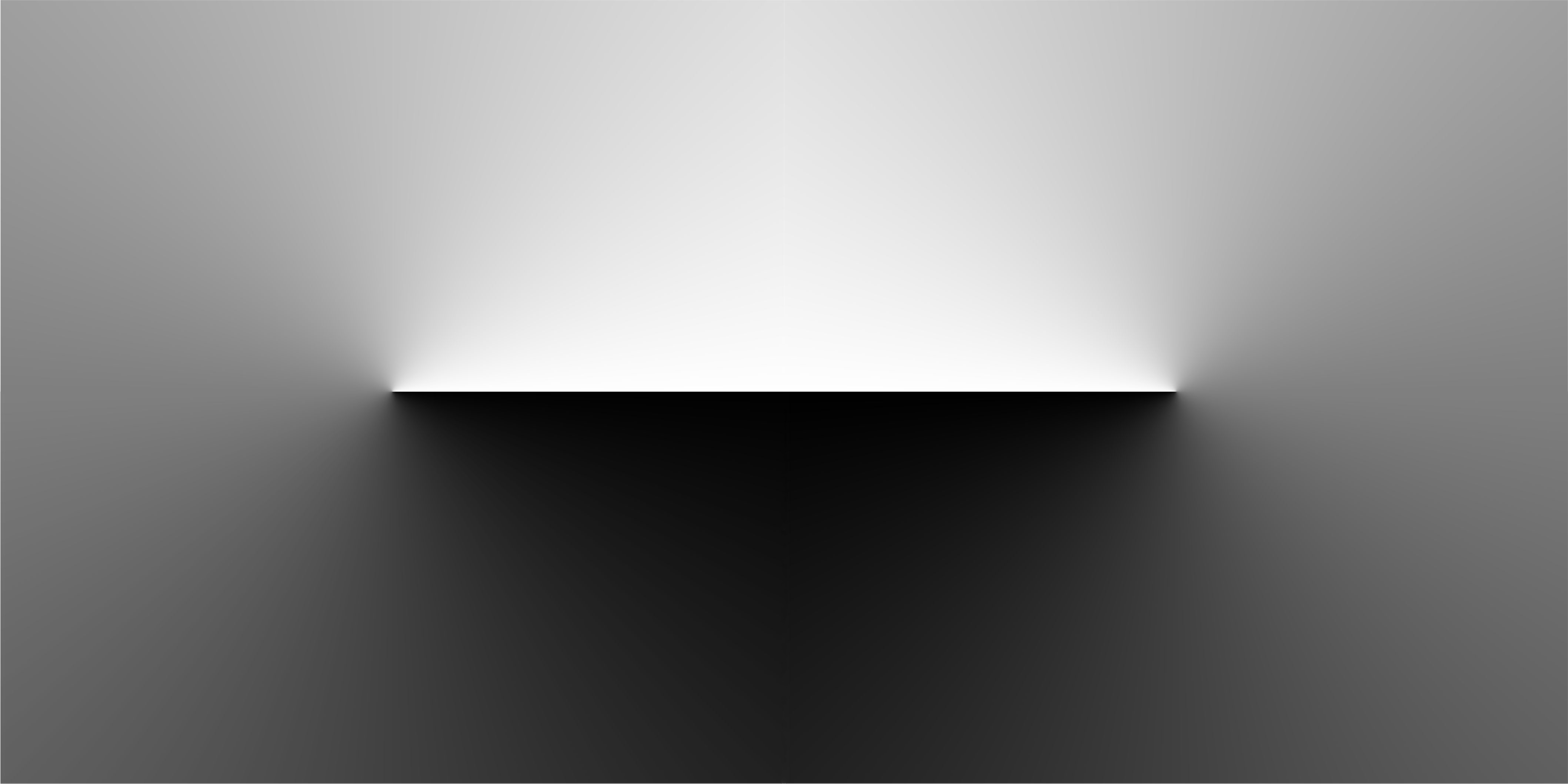 4
总结
总 结
总  结
1
2
3
4
明白了需求文档的重要性
多浏览网站，多看别人的设计
做好一个网页的设计
，必须要反复的修改
做不下去的时候一定要沉下心
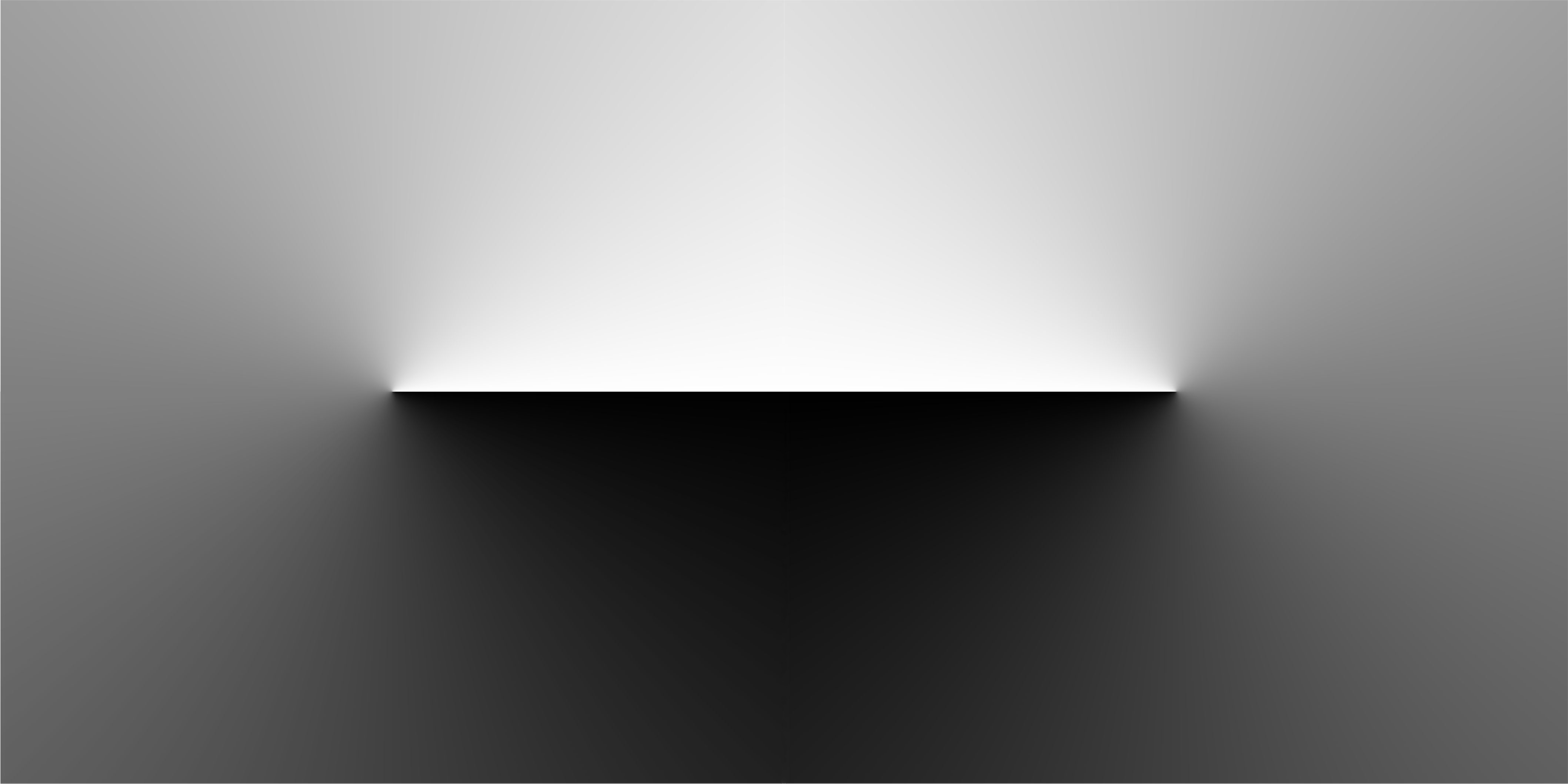 感谢大家的聆听
创奇团队
[Speaker Notes: 背景图由本人使用其他软件绘制而成，请放心使用]